Janusz Kołodziej
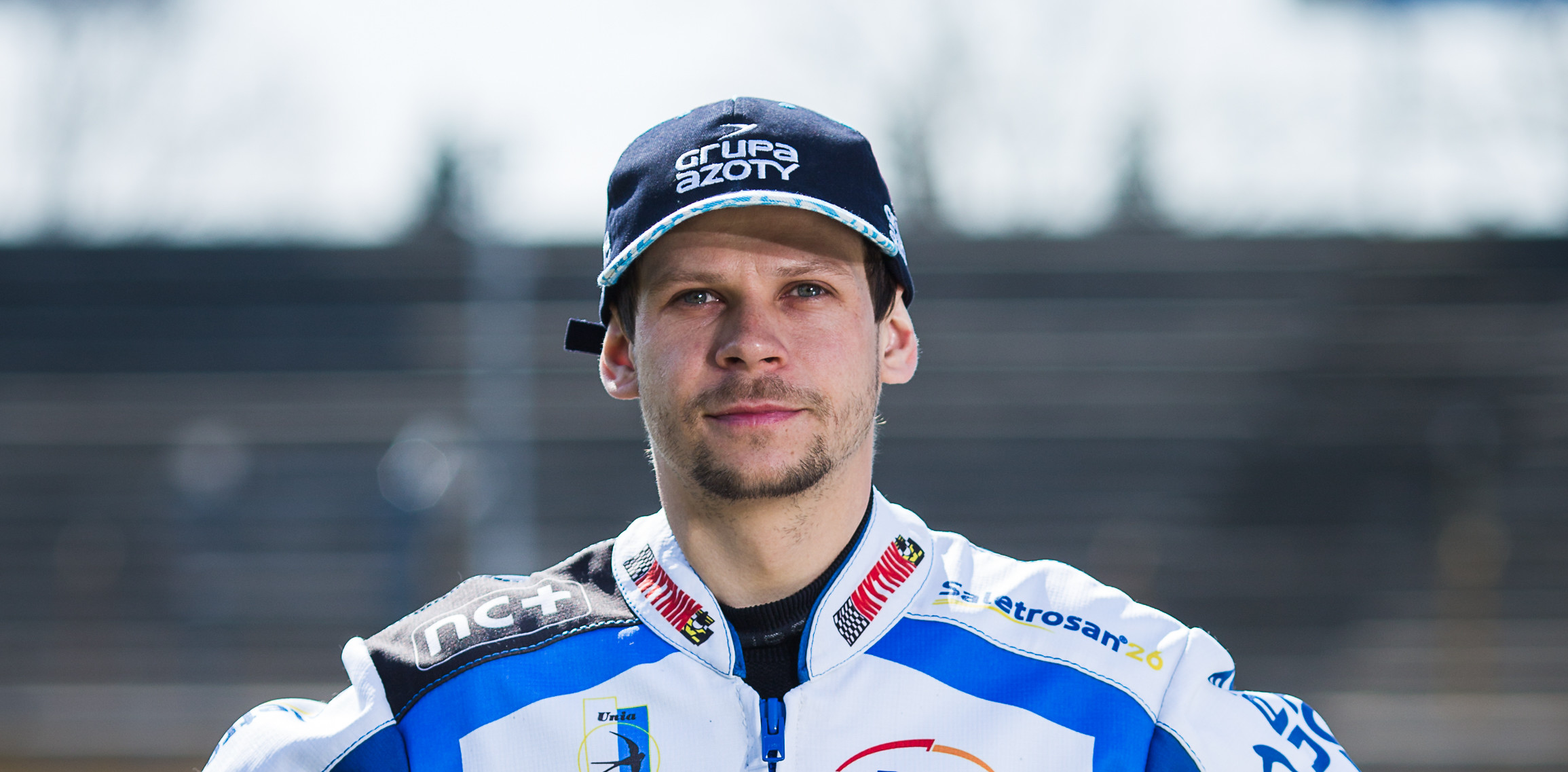 Janusz Kołodziej (born 27 May 1984 in Tarnów, Poland) is a Polish speedway rider who has ridden for the Polish national team.
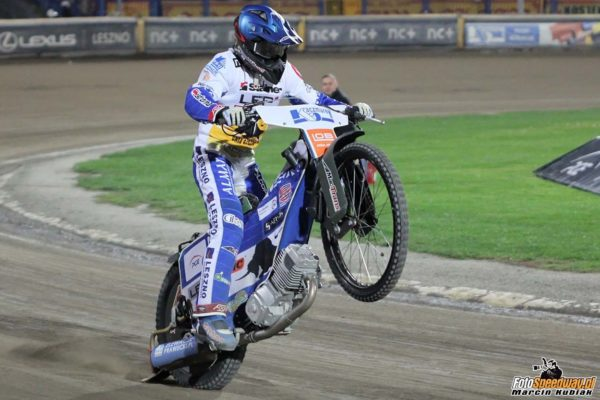 Speedway Grand Prix results
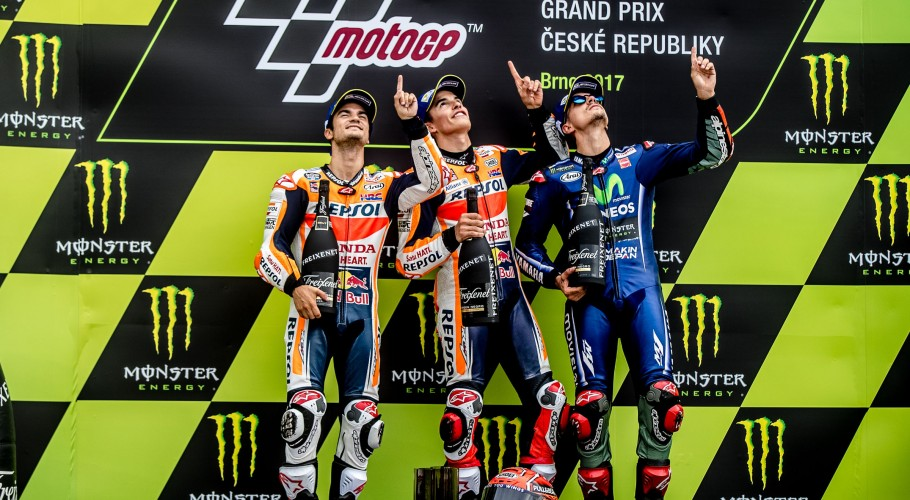 He won Grand Prix Czech in Praga in 2019.
He also took place on the podium in Grand Prix Poland in Bydgoszcz in 2010.
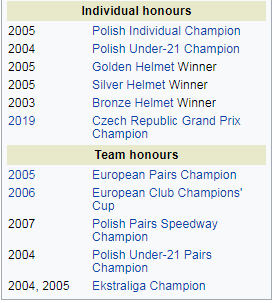 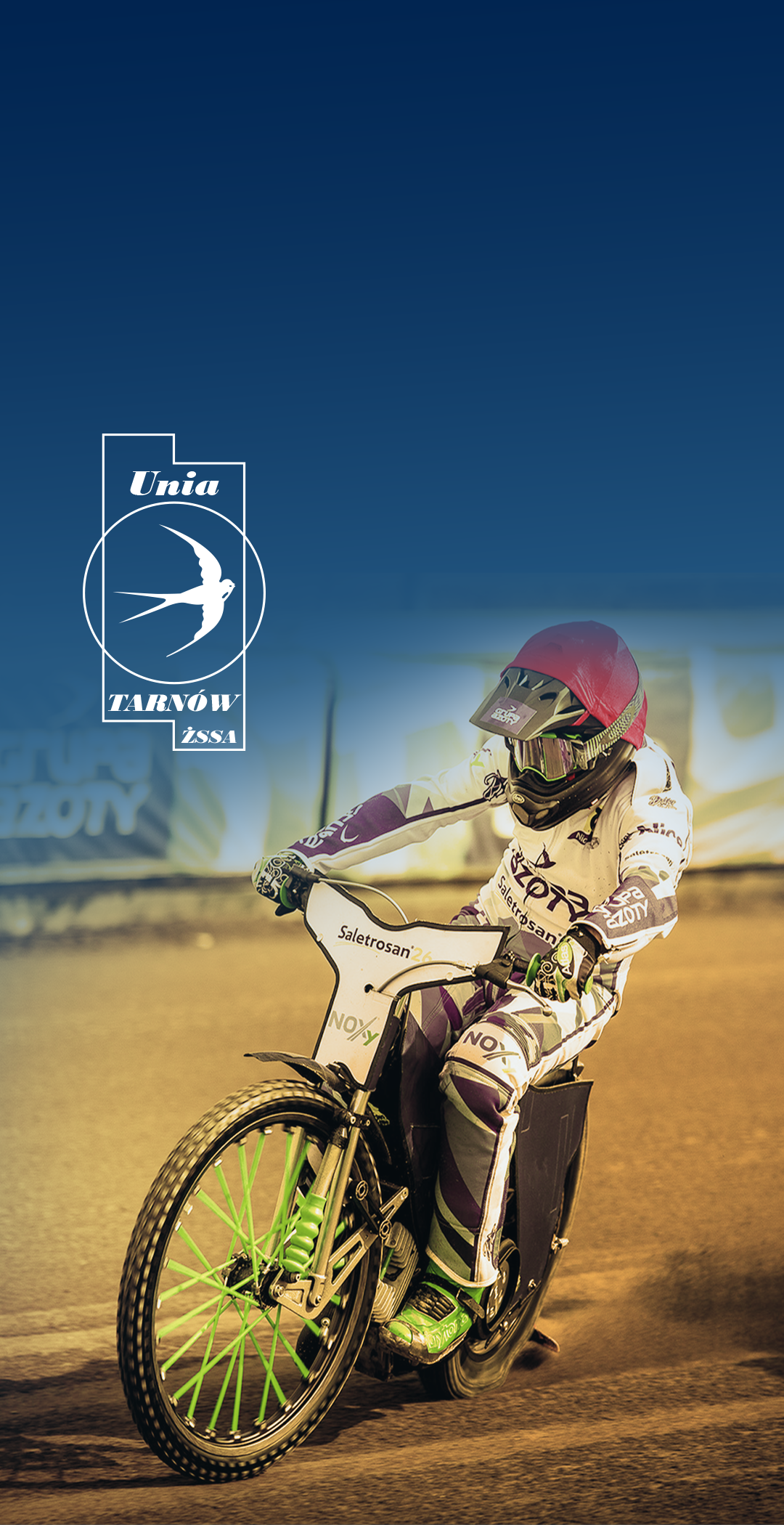 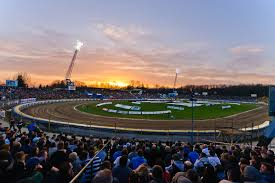 He was member of the Unia Tarnów club for 15 years
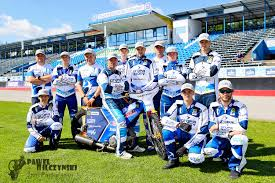 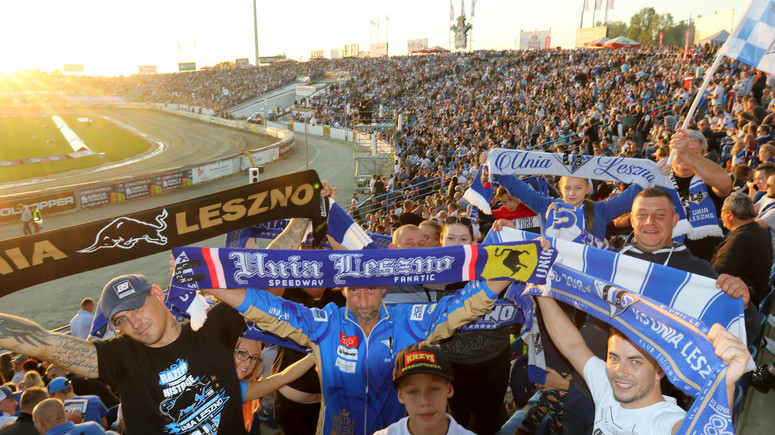 Now he is member of Unia Leszno.
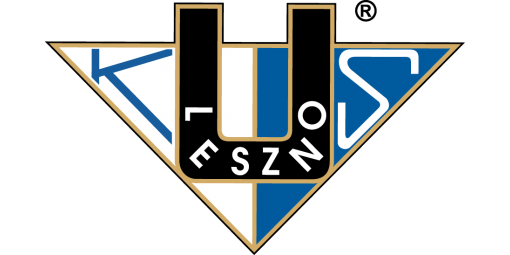 Janusz Kołodziej was a member of national speedway team.
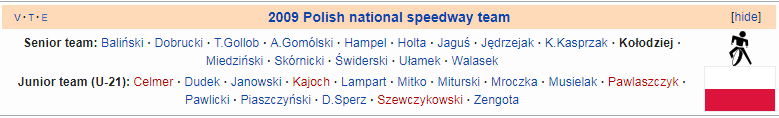